Local curriculum, mātauranga and science
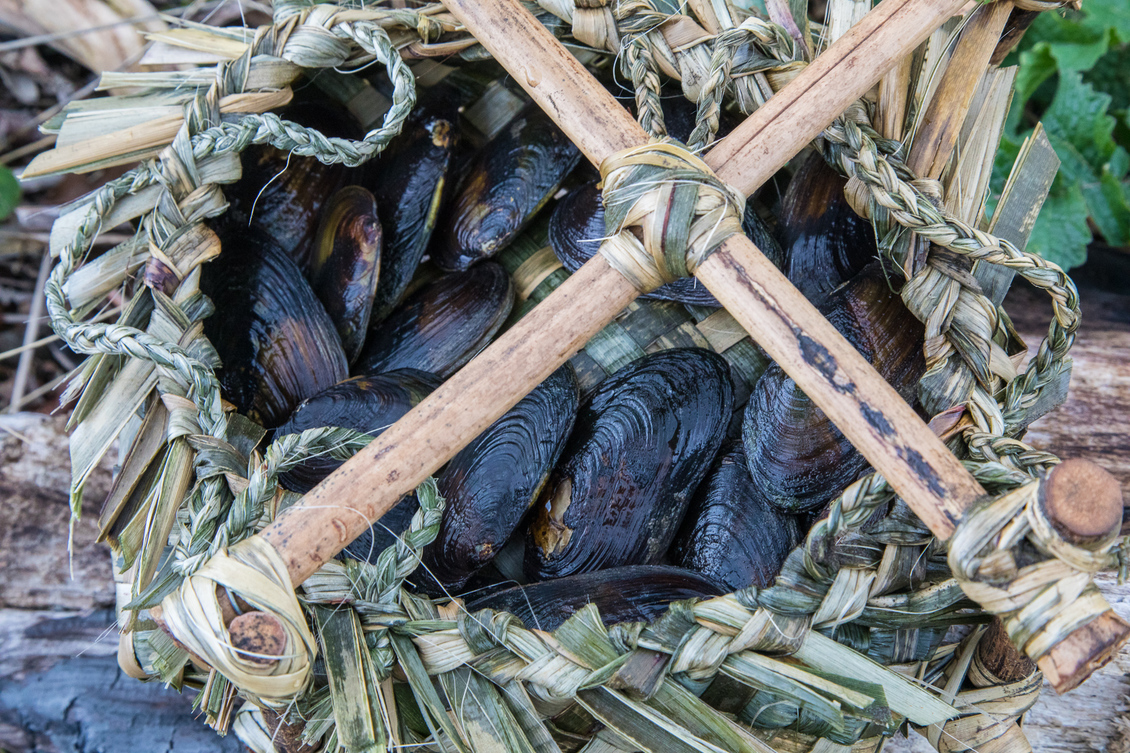 Pete Monk Photography
4–4:45 pm Thursday
© Copyright. Science Learning Hub – Pokapū Akoranga Pūtaiao The University of Waikato Te Whare Wananga o Waikato.
All Rights Reserved | www.sciencelearn.org.nz. All images are copyrighted. For further information, please refer to enquiries@sciencelearn.org.nz
The Science Learning Hub
A trustworthy online resource – produced by educators and scientists
Based on world-class New Zealand science research
Supported by learning activities, information about the key science ideas and concepts, multimedia tools and other resources
Written for New Zealand teachers and students
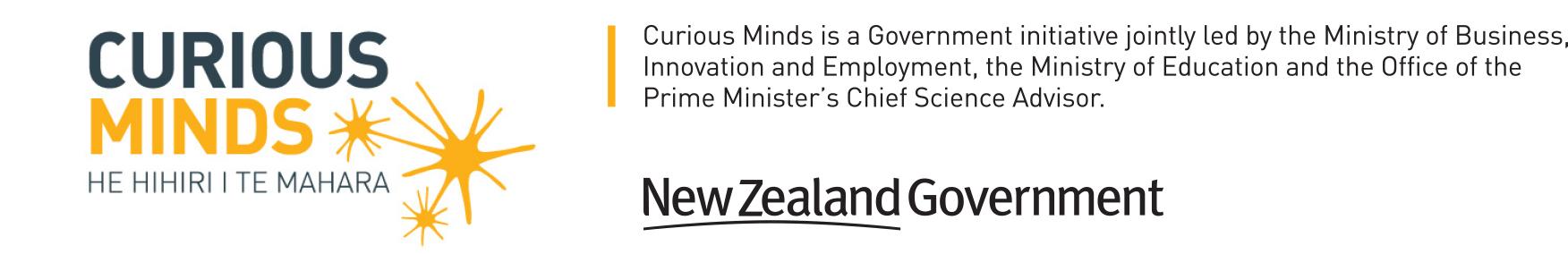 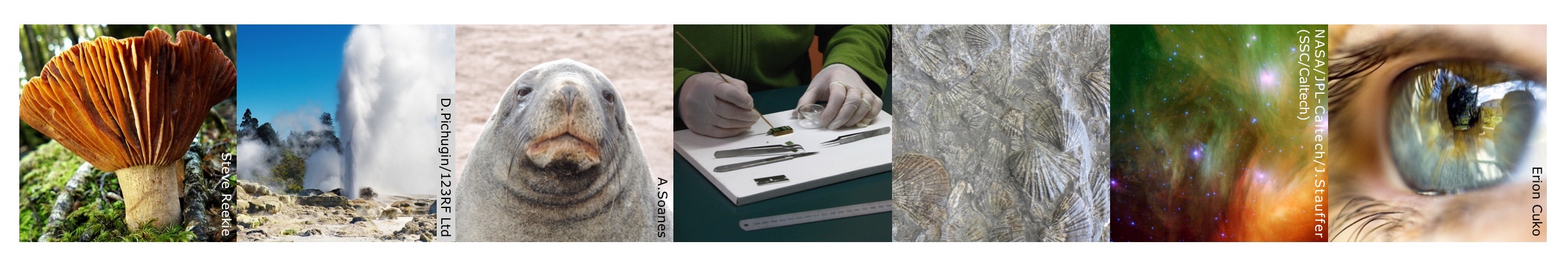 Index
© Copyright. The University of Waikato Te Whare Wananga o Waikato l Science Learning Hub – Pokapū Akoranga Pūtaiao. All Rights Reserved
All images are copyrighted. For further information, please refer to enquiries@sciencelearn.org.nz.
Shawn Cooper
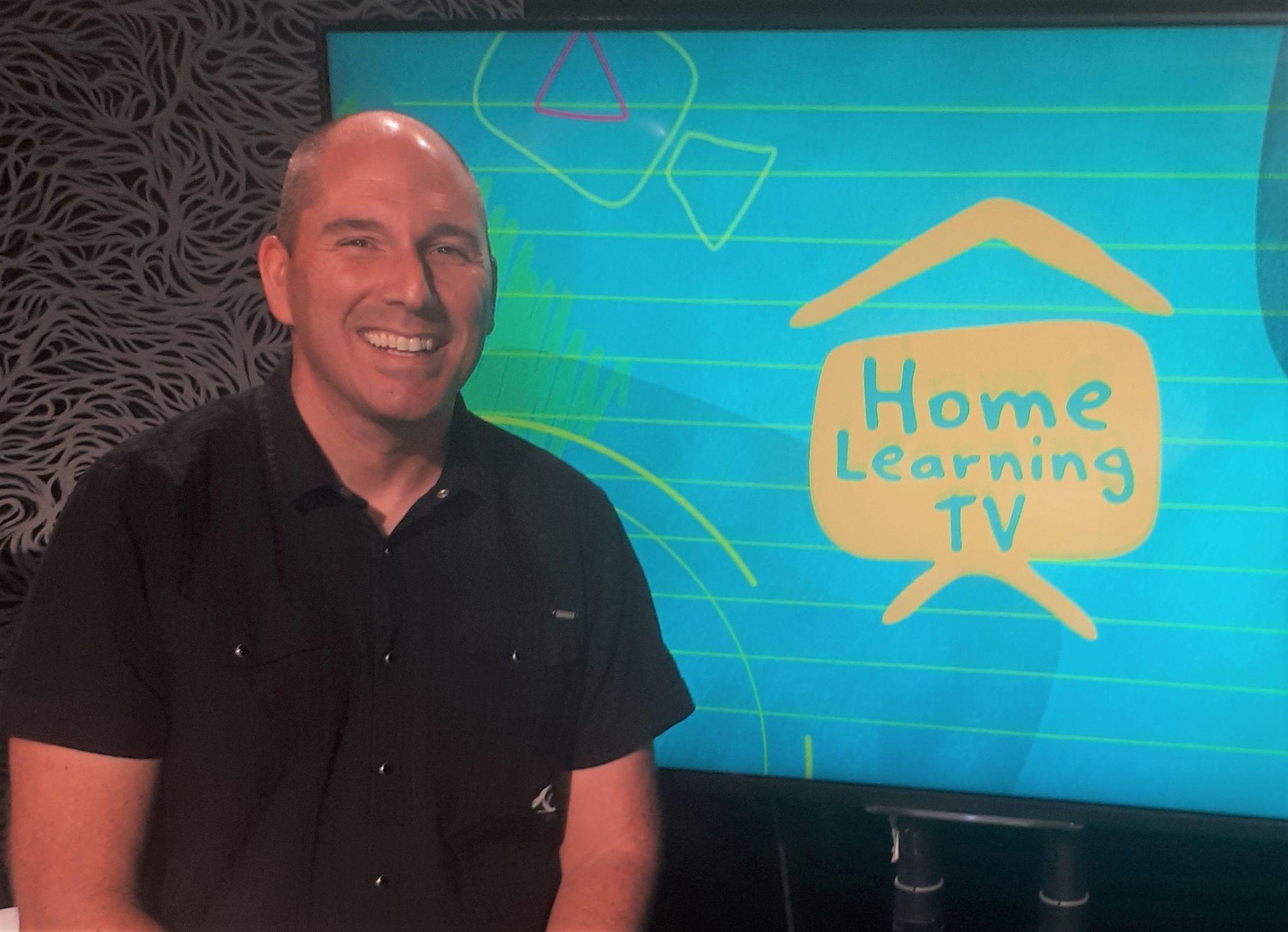 Senior Curriculum Lead / Kaihautū Mātauranga
Ministry of Education /         Te Tāhuhu o te Mātauranga
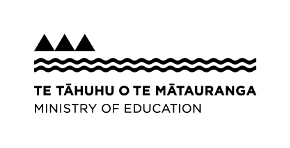 © Shawn Cooper
© Copyright. Science Learning Hub – Pokapū Akoranga Pūtaiao The University of Waikato Te Whare Wananga o Waikato.
All Rights Reserved | www.sciencelearn.org.nz. All images are copyrighted. For further information, please refer to enquiries@sciencelearn.org.nz
Karakia – Ka hikitia
Managing Success! Encourage and Support! 
And raise it to its highest level. 
Ensure that high achievement is maintained. 
Holdfast to our Māori Potential. Our Cultural Advantage. And our Inherent Capability. 
Nurture our mokopuna. The leaders of the future. 
Behold, we move onwards and upwards.
Ka hikitia! Ka hikitia! 
Hiki, hikitia! 
Whakarewa ki runga rawa. 
Herea kia kore e hoki whakamuri mai. 
Poua atu te pūmananawa Māori. He mana tikanga. Me te uri o māia. 
Poipoia ngā mokopuna. Ngā rangatira mo āpōpō. 
Ka tihei! Tihei mauriora!
Purpose
To reflect on our role as Science educators within the context of Aotearoa New Zealand
To unpack ideas about local curriculum and mātauranga Māori in relation to teaching science
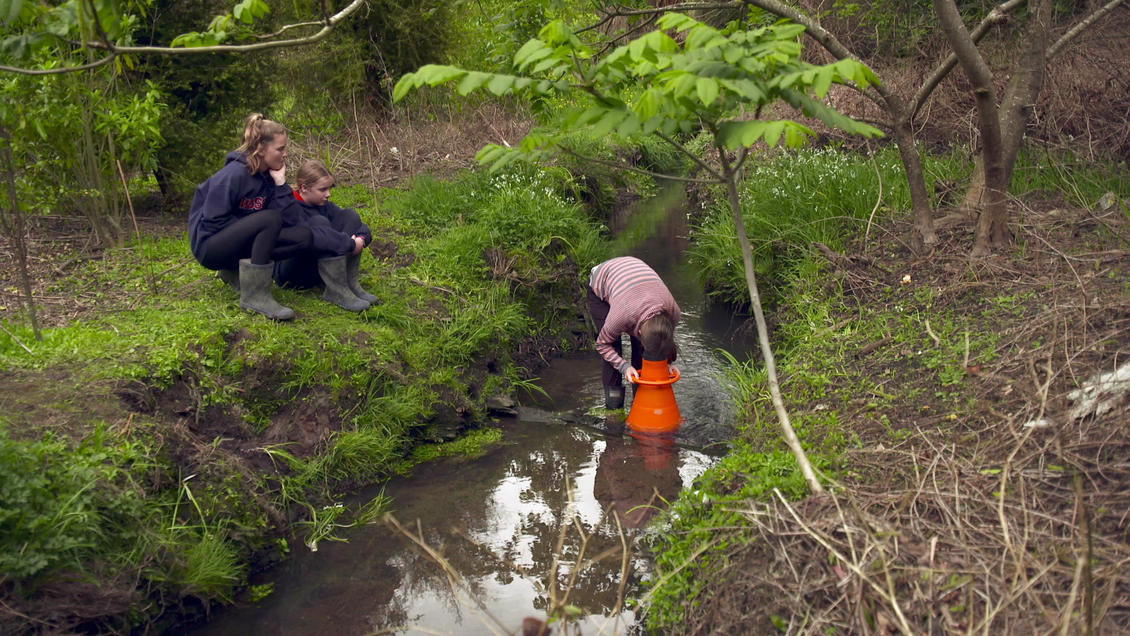 The University of Waikato Te Whare Wānanga o Waikato and Waikato Regional Council
© Copyright. Science Learning Hub – Pokapū Akoranga Pūtaiao The University of Waikato Te Whare Wananga o Waikato.
All Rights Reserved | www.sciencelearn.org.nz. All images are copyrighted. For further information, please refer to enquiries@sciencelearn.org.nz
He pātai taku
This is scary. Where do I start?
© Copyright. Science Learning Hub – Pokapū Akoranga Pūtaiao The University of Waikato Te Whare Wananga o Waikato.
All Rights Reserved | www.sciencelearn.org.nz. All images are copyrighted. For further information, please refer to enquiries@sciencelearn.org.nz
Educational Change
NCEA change

Literacy and numeracy

Local curriculum

Mātauranga Māori
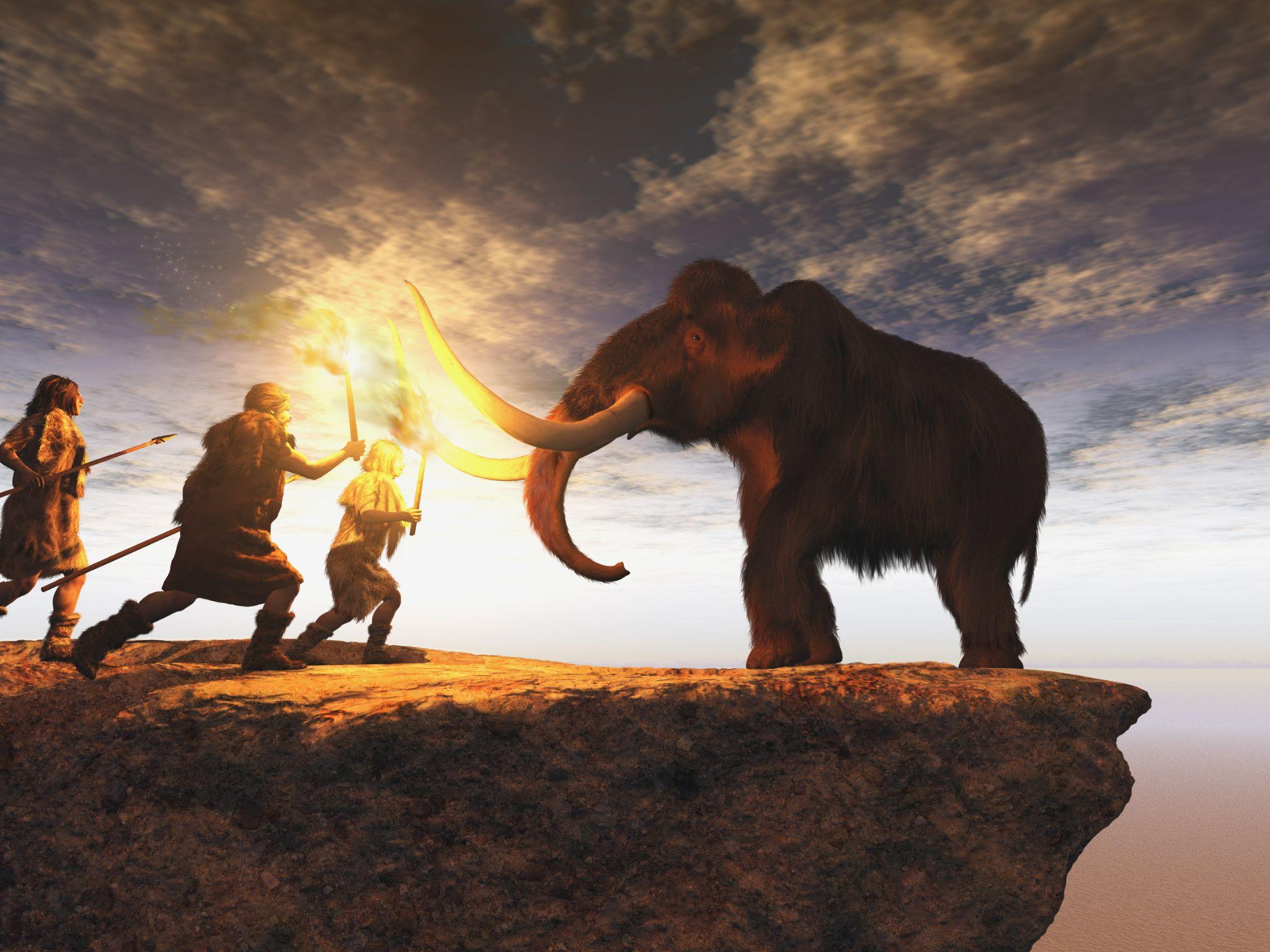 © Estt/123RF Ltd
How do you eat an elephant?
© Copyright. Science Learning Hub – Pokapū Akoranga Pūtaiao The University of Waikato Te Whare Wananga o Waikato.
All Rights Reserved | www.sciencelearn.org.nz. All images are copyrighted. For further information, please refer to enquiries@sciencelearn.org.nz
Participants ideas about 
local curriculum
Learning motivated/driven by the physical and social environment of your school.
I have participated in walking through our local awa that the syndicate is named after. We looked into the history and the impact humans have had on the awa.
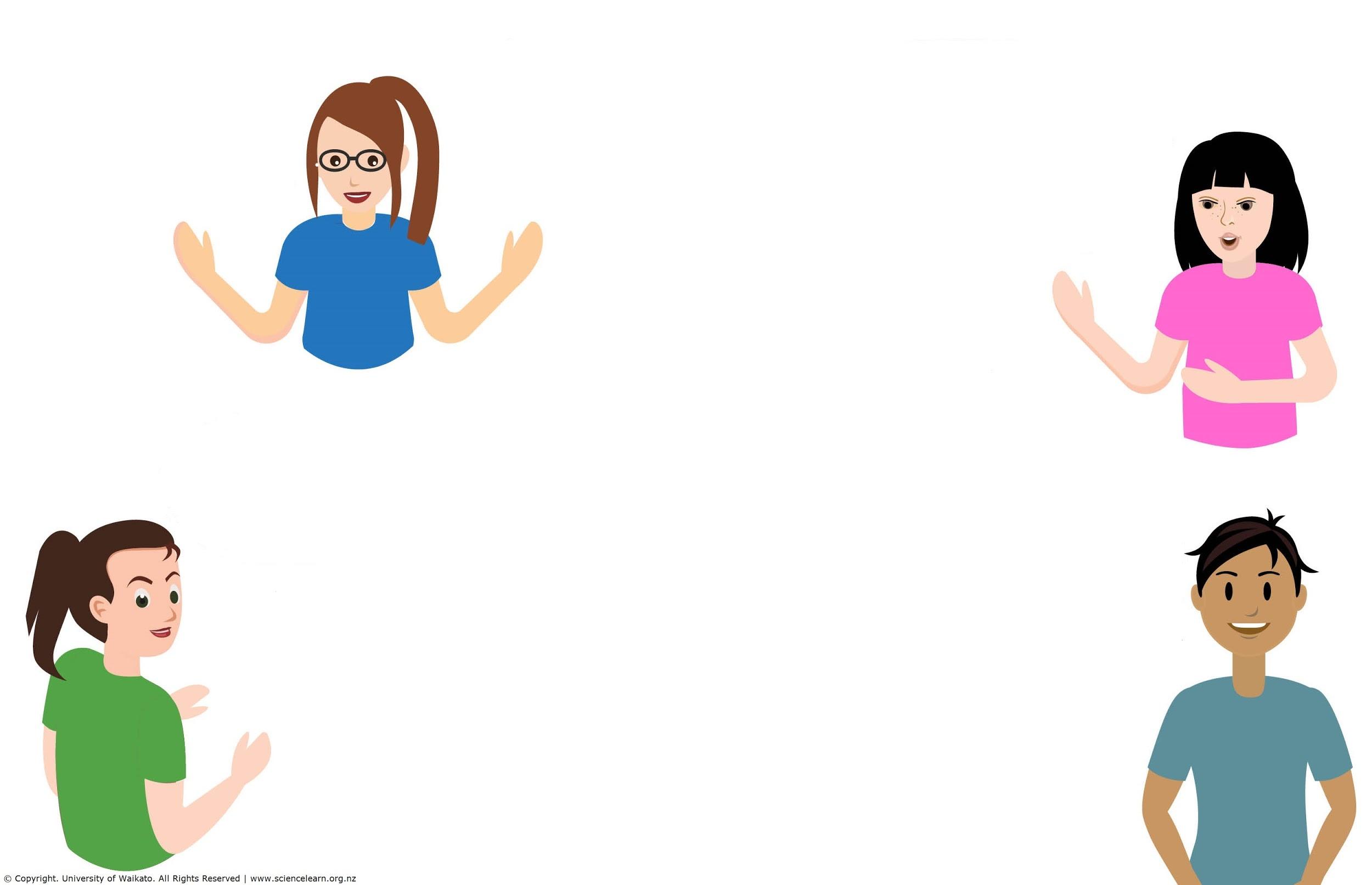 Using local restoration projects and parks to kickstart learning.
At Western Springs College, Mt Eden and its link to the springs at Western Springs, and the purakau linking lava flows in the local area/Tāmaki Makaurau, and the local basalt used in walls and roading edges on Motion Road.
Predator control in our school bush, looking to widen that to whole community.

Removal of catfish (pests) from our lakes.
Do you or your school have a relationships with mana whenua, community?
© Copyright. Science Learning Hub – Pokapū Akoranga Pūtaiao The University of Waikato Te Whare Wananga o Waikato.
All Rights Reserved | www.sciencelearn.org.nz. All images are copyrighted. For further information, please refer to enquiries@sciencelearn.org.nz
Local Curriculum and the NZC
Understand, Know, Do framework of the NZC Refresh
Vision for Young People (Be)
Mātauranga Māori
Indigenous knowledge systems
Place-based, iwi-based (sometimes competing/contradictory)
Dynamic, evolving and growing

Te Ahukaramū Charles Royal 
MĀTAURANGA MĀORI An Introduction – A ‘think piece’ report
written for the Ministry of Education
© Copyright. Science Learning Hub – Pokapū Akoranga Pūtaiao The University of Waikato Te Whare Wananga o Waikato.
All Rights Reserved | www.sciencelearn.org.nz. All images are copyrighted. For further information, please refer to enquiries@sciencelearn.org.nz
He pātai taku
How do I avoid being tokenistic?
© Copyright. Science Learning Hub – Pokapū Akoranga Pūtaiao The University of Waikato Te Whare Wananga o Waikato.
All Rights Reserved | www.sciencelearn.org.nz. All images are copyrighted. For further information, please refer to enquiries@sciencelearn.org.nz
Bigger picture
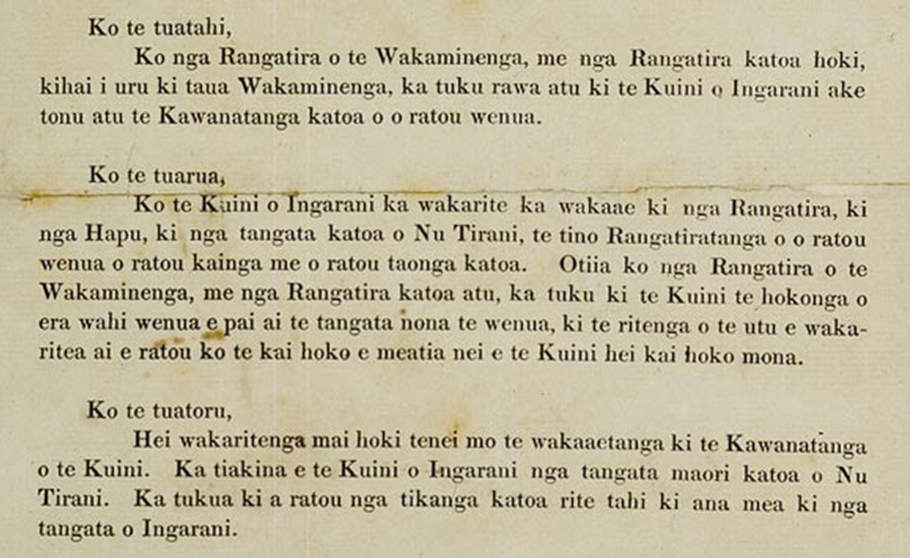 Printed sheet, Tiriti o Waitangi, New Zealand Archives. CC BY 2.0
Educational Inequity and Rangatiratanga
© Copyright. Science Learning Hub – Pokapū Akoranga Pūtaiao The University of Waikato Te Whare Wananga o Waikato.
All Rights Reserved | www.sciencelearn.org.nz. All images are copyrighted. For further information, please refer to enquiries@sciencelearn.org.nz
NELPS
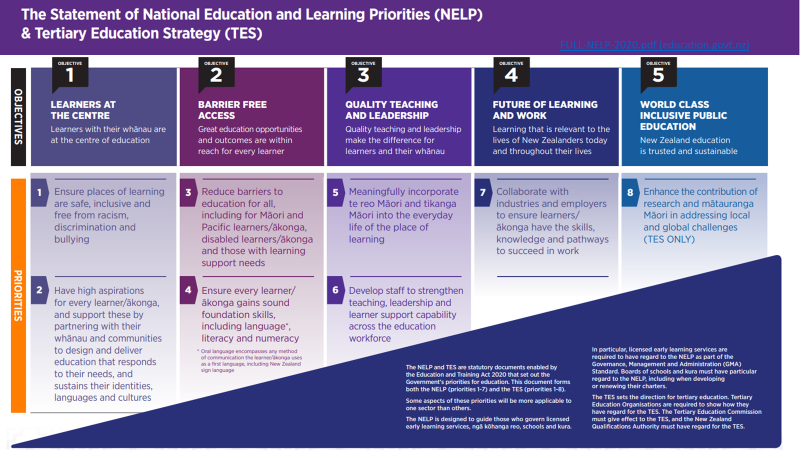 Tau Mai Te Reo by the Ministry of Education from The Statement of National Education and Learning Priorities (NELP) and the Tertiary Education Strategy (TES) – Education in New Zealand is licensed under CC BY 3.0 New Zealand.
Ka Hikitia, Ka Hāpaitia
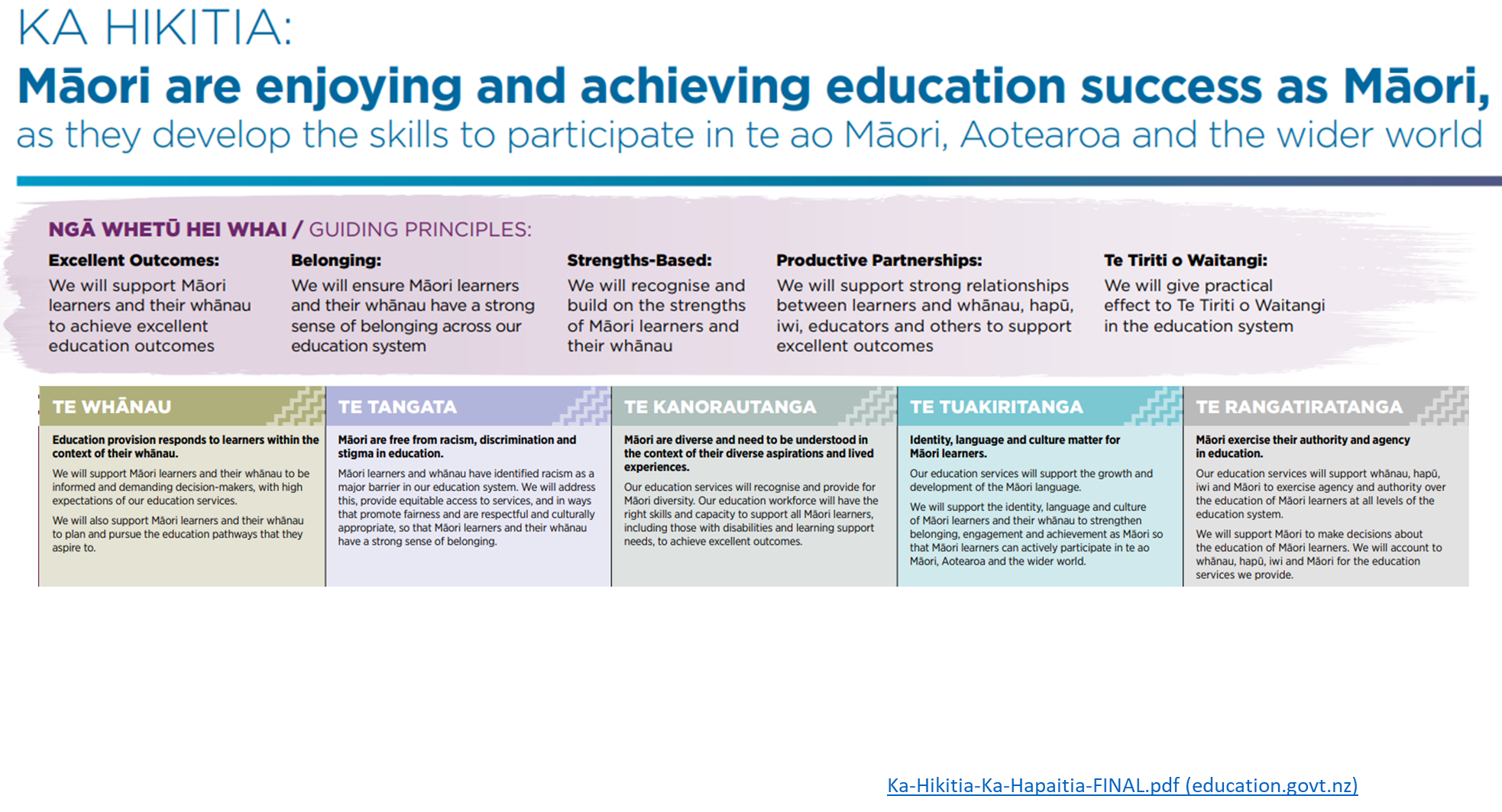 Tau Mai Te Reo by the Ministry of Education from Ka Hikitia – Ka Hāpaitia | The Māori Education Strategy (English) – Education in New Zealand is licensed under CC BY 3.0 New Zealand.
How do we develop a mana inspired approach to education?
© Copyright. Science Learning Hub – Pokapū Akoranga Pūtaiao The University of Waikato Te Whare Wananga o Waikato.
All Rights Reserved | www.sciencelearn.org.nz. All images are copyrighted. For further information, please refer to enquiries@sciencelearn.org.nz
Tau Mai Te Reo
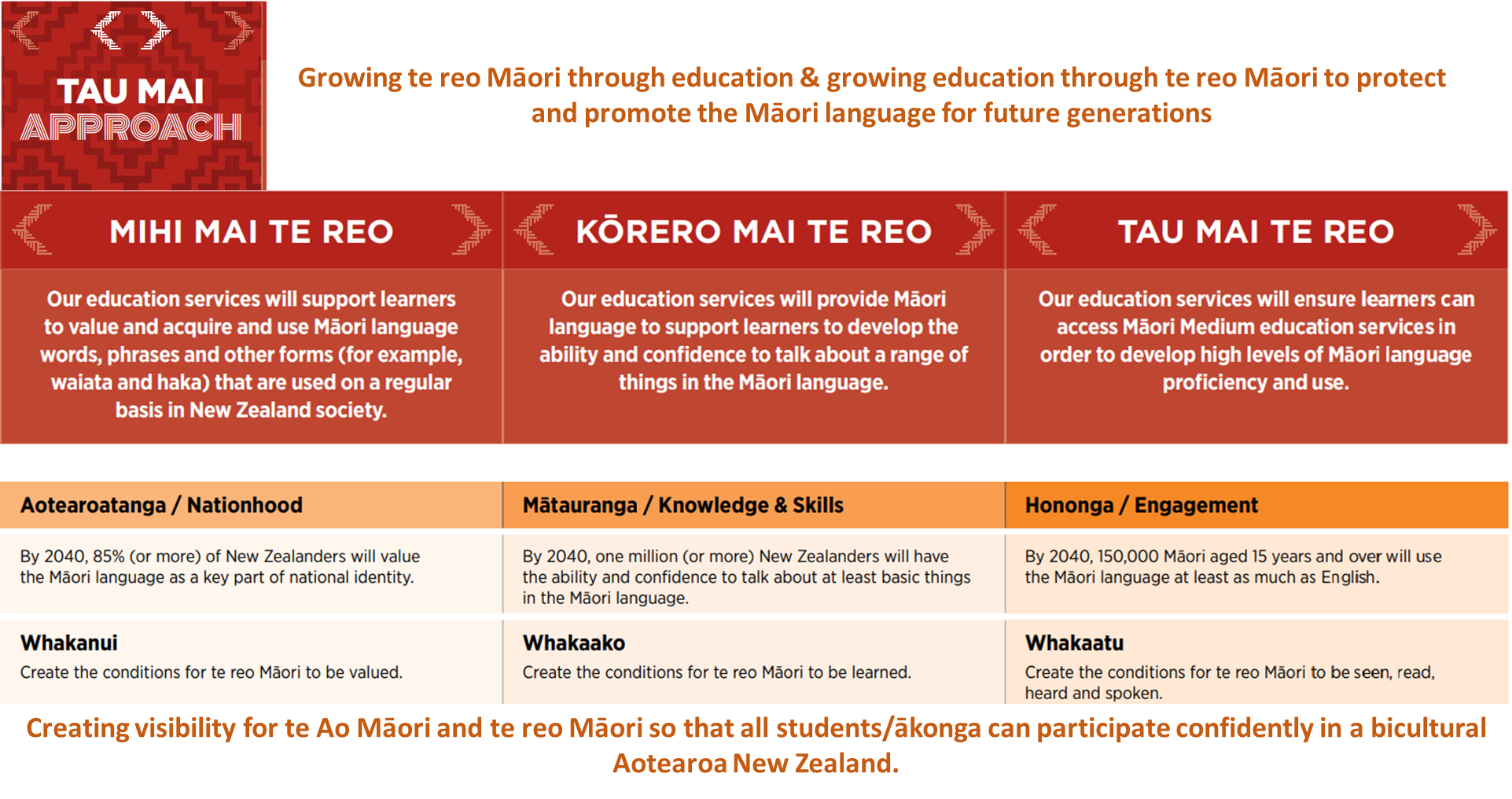 Tau Mai Te Reo by the Ministry of Education from Tau Mai Te Reo – Education in New Zealand  is licensed under CC BY 3.0 New Zealand.
https://assets.education.govt.nz/public/Uploads/Tau-Mai-Te-Reo-FINAL.pdf
© Copyright. Science Learning Hub – Pokapū Akoranga Pūtaiao The University of Waikato Te Whare Wananga o Waikato.
All Rights Reserved | www.sciencelearn.org.nz. All images are copyrighted. For further information, please refer to enquiries@sciencelearn.org.nz
‘He waka eke noa’ and ‘Ako’
Start with the reo
Build a foundation upon which more complex understanding can be made

Intent: Culturally competent teachers help ākonga see their culture as a strength and draw on their cultural capital. 
Create an authentic culture of learning
Teaching as inquiry and Ako
© Copyright. Science Learning Hub – Pokapū Akoranga Pūtaiao The University of Waikato Te Whare Wananga o Waikato.
All Rights Reserved | www.sciencelearn.org.nz. All images are copyrighted. For further information, please refer to enquiries@sciencelearn.org.nz
He pātai taku
Everyone says to connect to 
mana whenua 
– how do you actually do this?
© Copyright. Science Learning Hub – Pokapū Akoranga Pūtaiao The University of Waikato Te Whare Wananga o Waikato.
All Rights Reserved | www.sciencelearn.org.nz. All images are copyrighted. For further information, please refer to enquiries@sciencelearn.org.nz
Everyone says to connect to 
mana whenua 
How do you actually do this?
Relationships are essential (build the relationship before asking for support)
Mātauranga is a taonga 
Start with those in front of you: ākonga, parents, BoT

Keeping yourself and ākonga safe
© Copyright. Science Learning Hub – Pokapū Akoranga Pūtaiao The University of Waikato Te Whare Wananga o Waikato.
All Rights Reserved | www.sciencelearn.org.nz. All images are copyrighted. For further information, please refer to enquiries@sciencelearn.org.nz
Indigenous knowledge and mana whenua
CARE principles for indigenous data governance

Collective Benefit		
For inclusive development and innovation, for improved engagement, for equitable outcomes (mana ōrite)

Authority 
Recognising rights and interests (consider sources)

Responsibility
For positive relationships, for expanding capability and capacity, for indigenous languages and worldviews

Ethics
For minimising harm and maximising benefit, for justice, for future use.
He Pou Hiringa – Grounding Science and Technology in Te Ao Maori
© Copyright. Science Learning Hub – Pokapū Akoranga Pūtaiao The University of Waikato Te Whare Wananga o Waikato.
All Rights Reserved | www.sciencelearn.org.nz. All images are copyrighted. For further information, please refer to enquiries@sciencelearn.org.nz
He pātai taku
Am I being asked to teach religion in my science class?
© Copyright. Science Learning Hub – Pokapū Akoranga Pūtaiao The University of Waikato Te Whare Wananga o Waikato.
All Rights Reserved | www.sciencelearn.org.nz. All images are copyrighted. For further information, please refer to enquiries@sciencelearn.org.nz
Am I being asked to teach religion in my science class?
Codification and oral transmission of knowledge 
Pūrākau (narratives): Te Puia, Te Ika a Maui; 
Analogies/Models: atomic, electricity
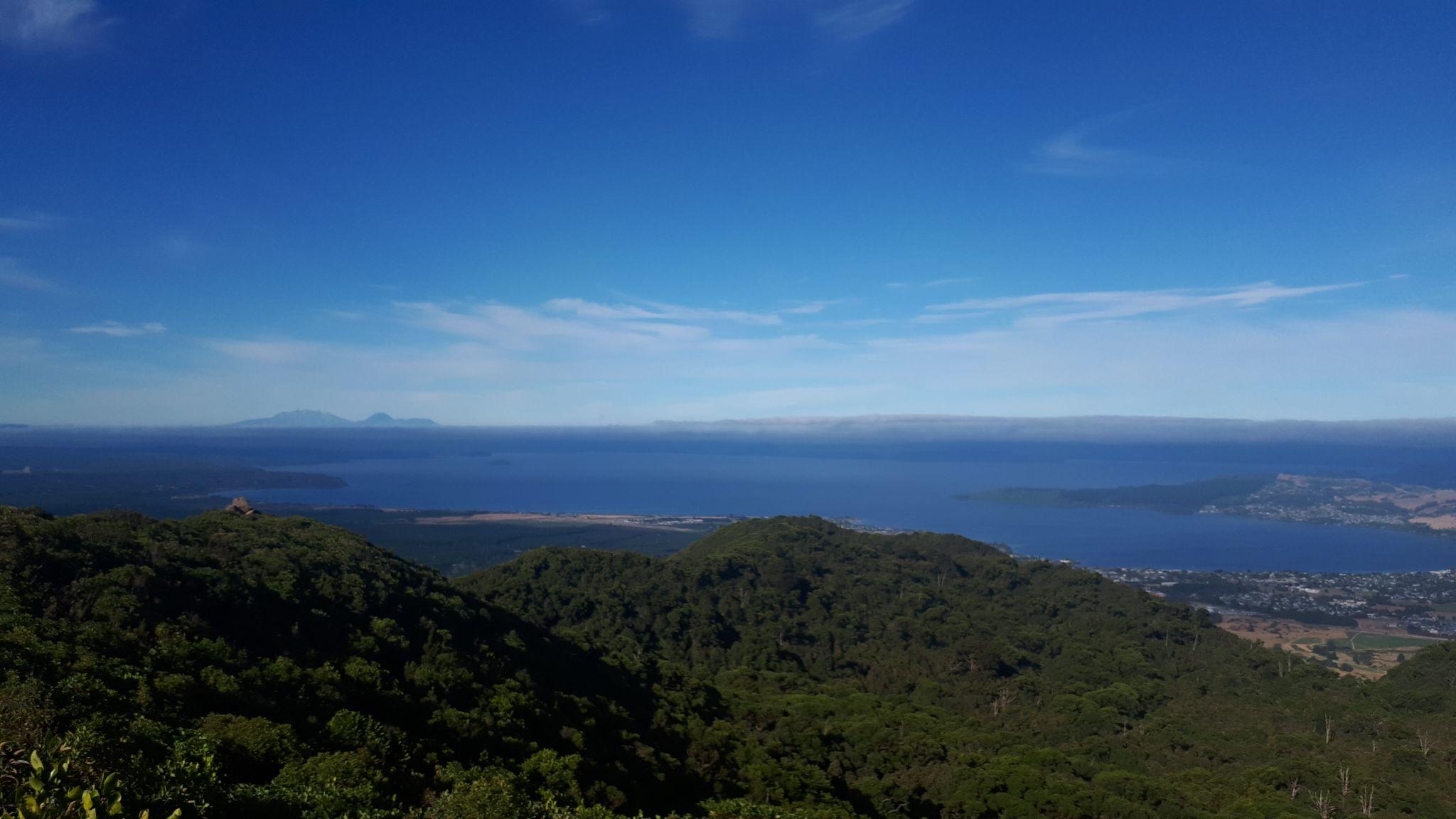 © Shawn Cooper
© Copyright. Science Learning Hub – Pokapū Akoranga Pūtaiao The University of Waikato Te Whare Wananga o Waikato.
All Rights Reserved | www.sciencelearn.org.nz. All images are copyrighted. For further information, please refer to enquiries@sciencelearn.org.nz
Am I being asked to teach religion in my science class?
2)      Values and culturally grounded ways of doing, knowing,                   and/or applying science are embedded in mātauranga.
hauora (te whare tapa whā), climate change (rahui)
karakia and whakataukī
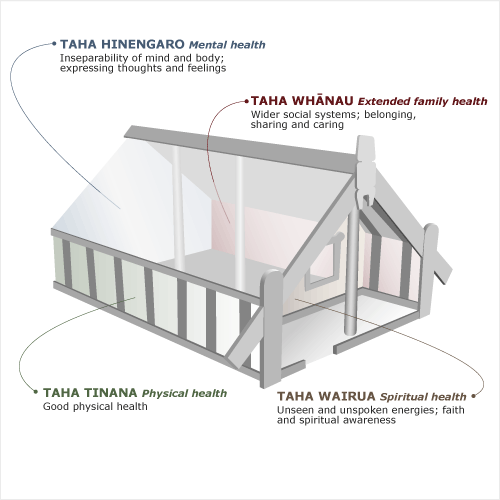 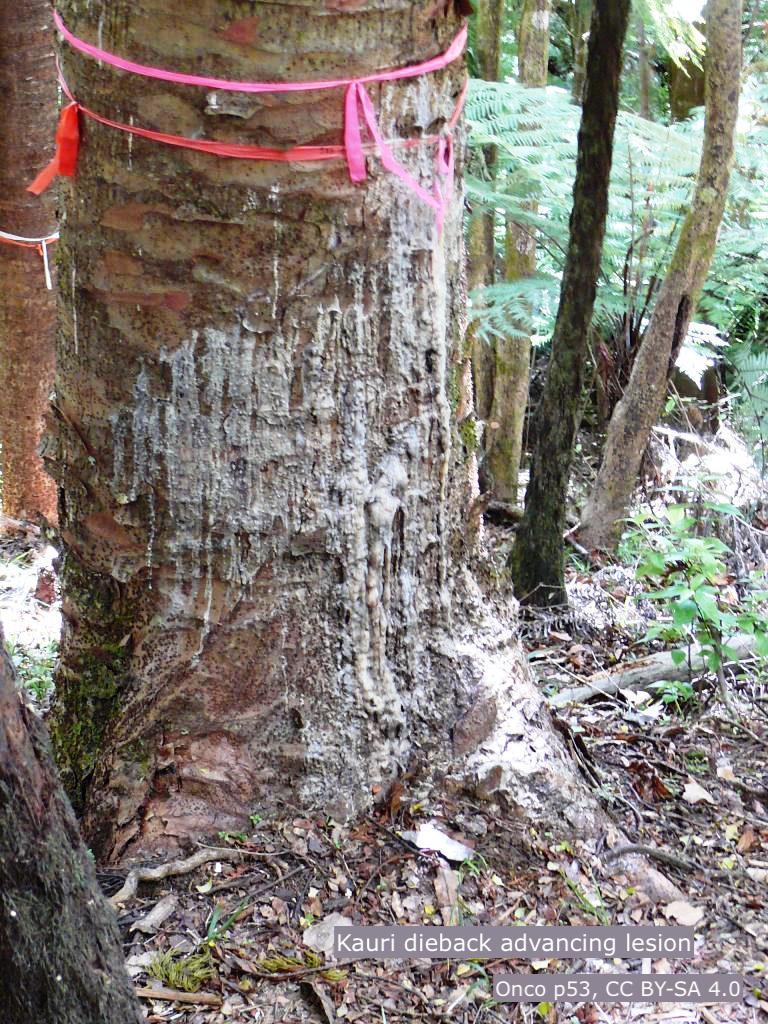 Te Ara The Encyclopedia of New Zealand
Source: Sir Mason Durie, Whaiora: Maori health development. Auckland: Oxford University Press, 1998, pp. 68–74
© Copyright. Science Learning Hub – Pokapū Akoranga Pūtaiao The University of Waikato Te Whare Wananga o Waikato.
All Rights Reserved | www.sciencelearn.org.nz. All images are copyrighted. For further information, please refer to enquiries@sciencelearn.org.nz
Am I being asked to teach religion in my science class?
3) Socio-scientific issues

Inclusion of mātauranga Māori and other knowledge systems promotes critical thinking 
Ethical considerations to Science application
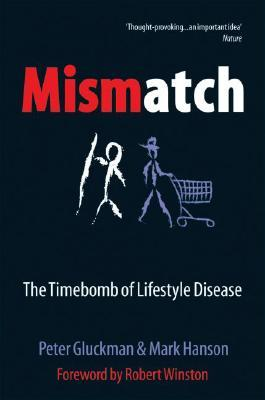 © Copyright. Science Learning Hub – Pokapū Akoranga Pūtaiao The University of Waikato Te Whare Wananga o Waikato.
All Rights Reserved | www.sciencelearn.org.nz. All images are copyrighted. For further information, please refer to enquiries@sciencelearn.org.nz
He pātai taku
What if there’s no mātauranga 
to fit the context?
© Copyright. Science Learning Hub – Pokapū Akoranga Pūtaiao The University of Waikato Te Whare Wananga o Waikato.
All Rights Reserved | www.sciencelearn.org.nz. All images are copyrighted. For further information, please refer to enquiries@sciencelearn.org.nz
What if there’s not mātauranga 
to fit the context?
Whakapapa 
Ecology, Genealogy, Evolution, Geology, Astronomy

Kaitiakitanga 
Ecology, Natural Cycles, Climate Change, Conservation

Maramataka 
Astronomy, Navigation, Survival Skills, Ecology and      Evolution
© Copyright. Science Learning Hub – Pokapū Akoranga Pūtaiao The University of Waikato Te Whare Wananga o Waikato.
All Rights Reserved | www.sciencelearn.org.nz. All images are copyrighted. For further information, please refer to enquiries@sciencelearn.org.nz
Whakapapa
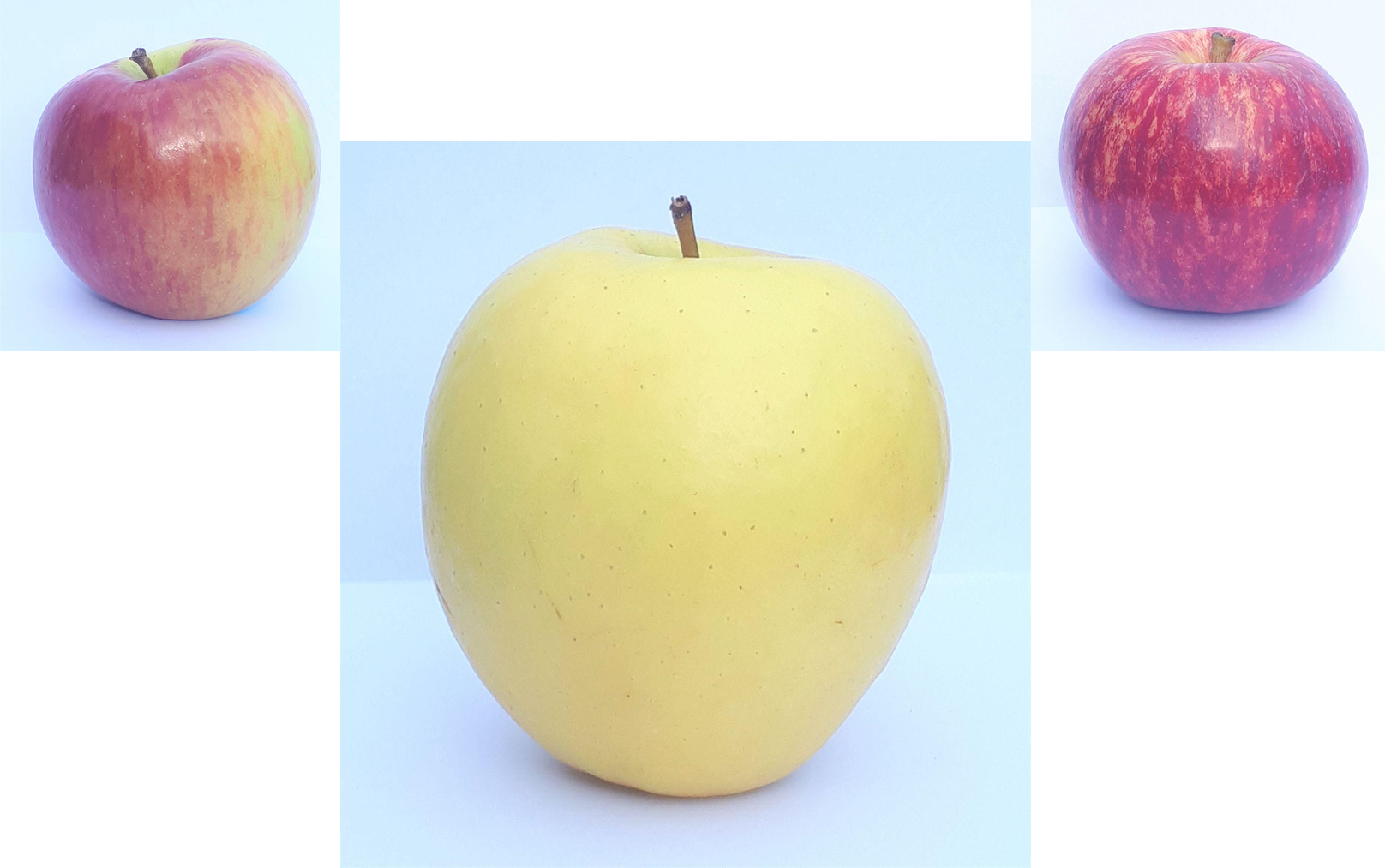 © Shawn Cooper
© Copyright. Science Learning Hub – Pokapū Akoranga Pūtaiao The University of Waikato Te Whare Wananga o Waikato.
All Rights Reserved | www.sciencelearn.org.nz. All images are copyrighted. For further information, please refer to enquiries@sciencelearn.org.nz
Whakapapa
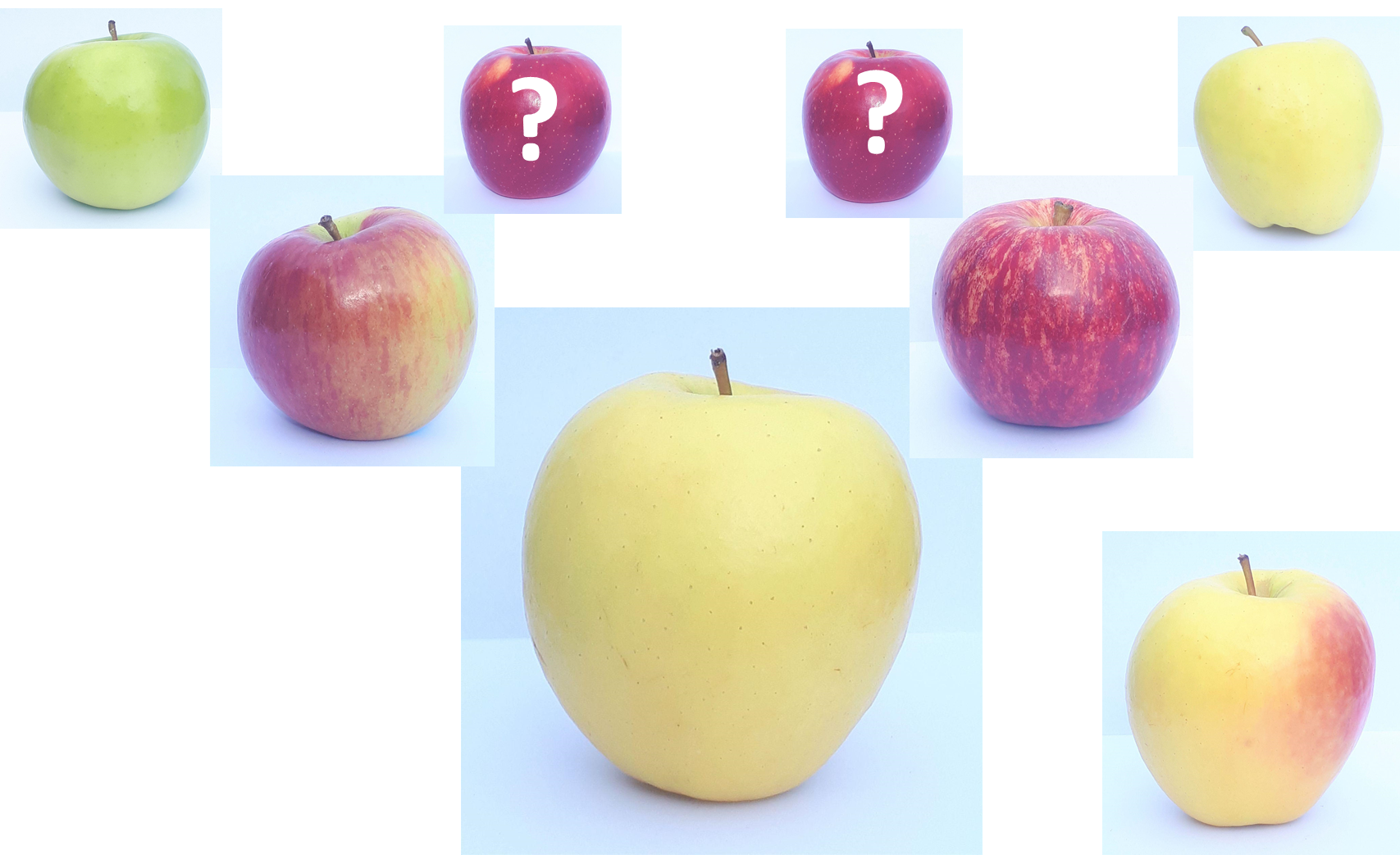 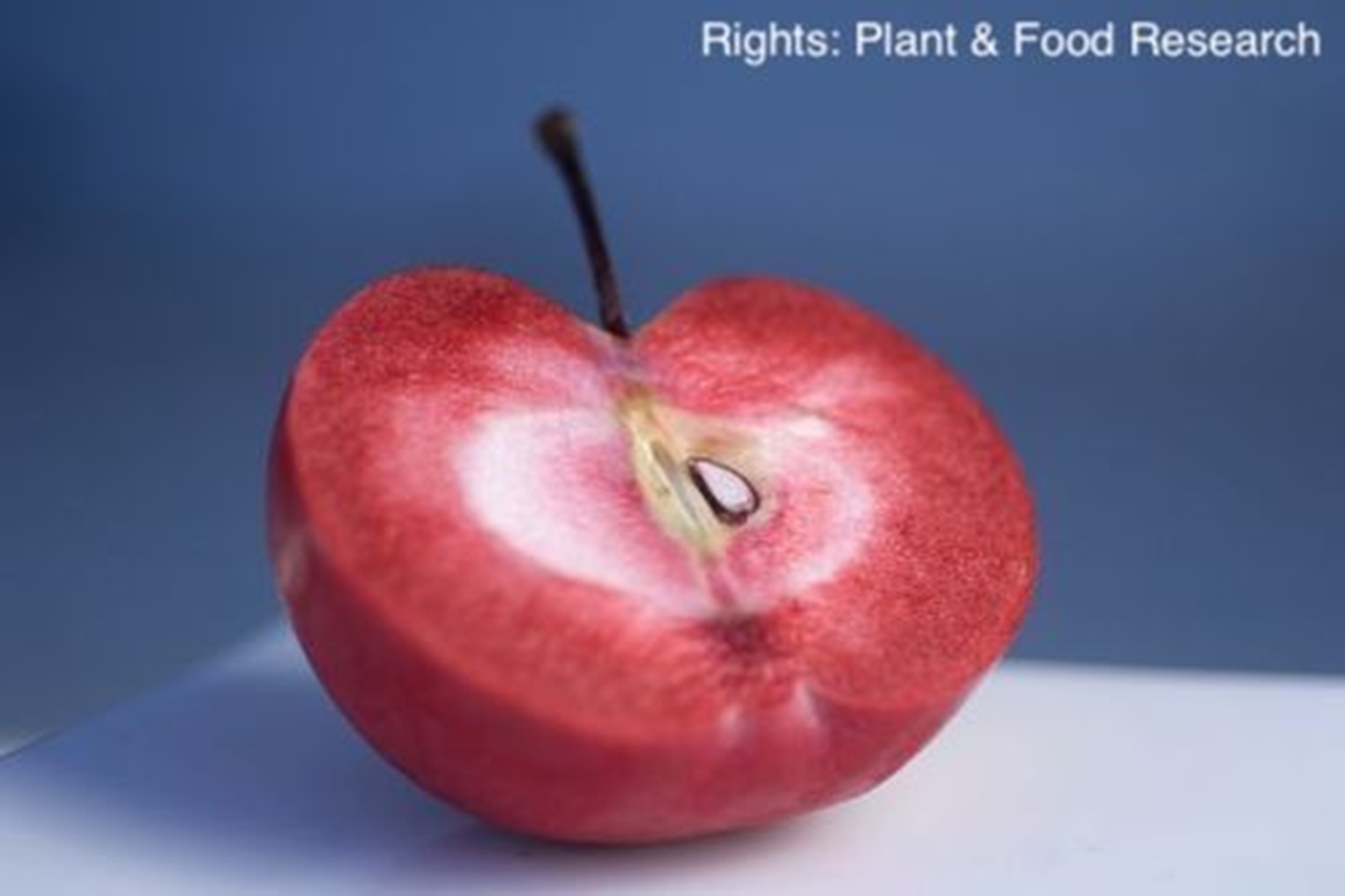 © Copyright. Science Learning Hub – Pokapū Akoranga Pūtaiao The University of Waikato Te Whare Wananga o Waikato.
All Rights Reserved | www.sciencelearn.org.nz. All images are copyrighted. Red flesh apple, © Plant & Food Research, and all others © Shawn Cooper.
[Speaker Notes: Photo credit: Shawn Cooper
Red flesh Apple:Filename: MS_09_red_fleshed_apple.jpg
Copyright: Plant & Food Research
Acknowledgement: Rights: Plant & Food Research
Source: https://www.sciencelearn.org.nz/images/944-red-fleshed-apple]
Kaitiakitanga
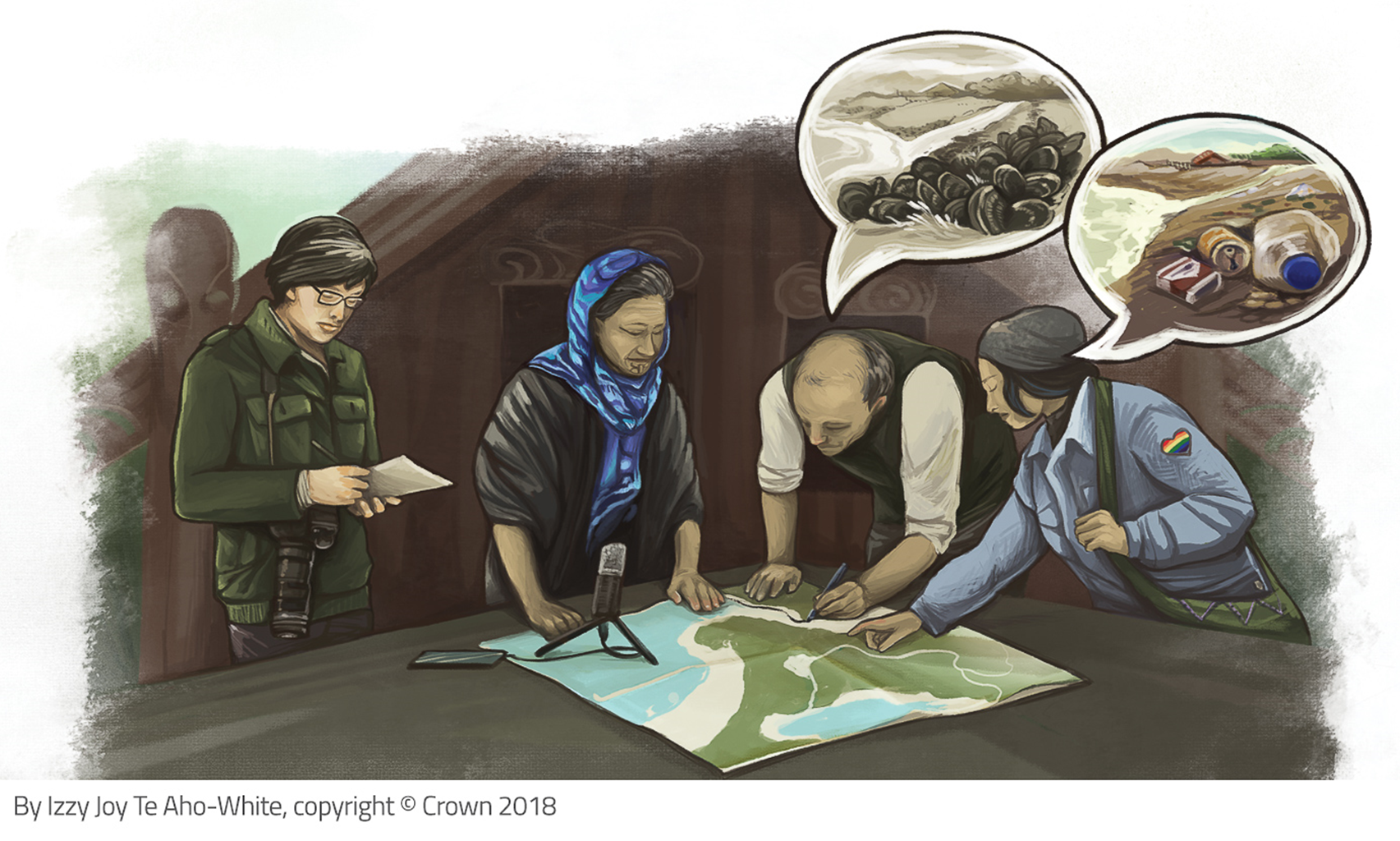 Used with permission.
© Copyright. Science Learning Hub – Pokapū Akoranga Pūtaiao The University of Waikato Te Whare Wananga o Waikato.
All Rights Reserved | www.sciencelearn.org.nz. All images are copyrighted. For further information, please refer to enquiries@sciencelearn.org.nz
Maramataka
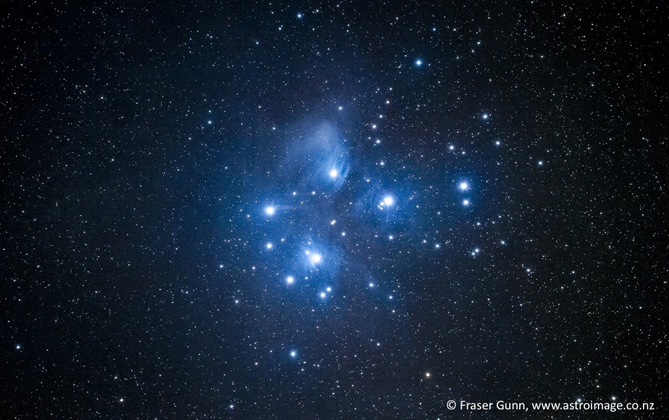 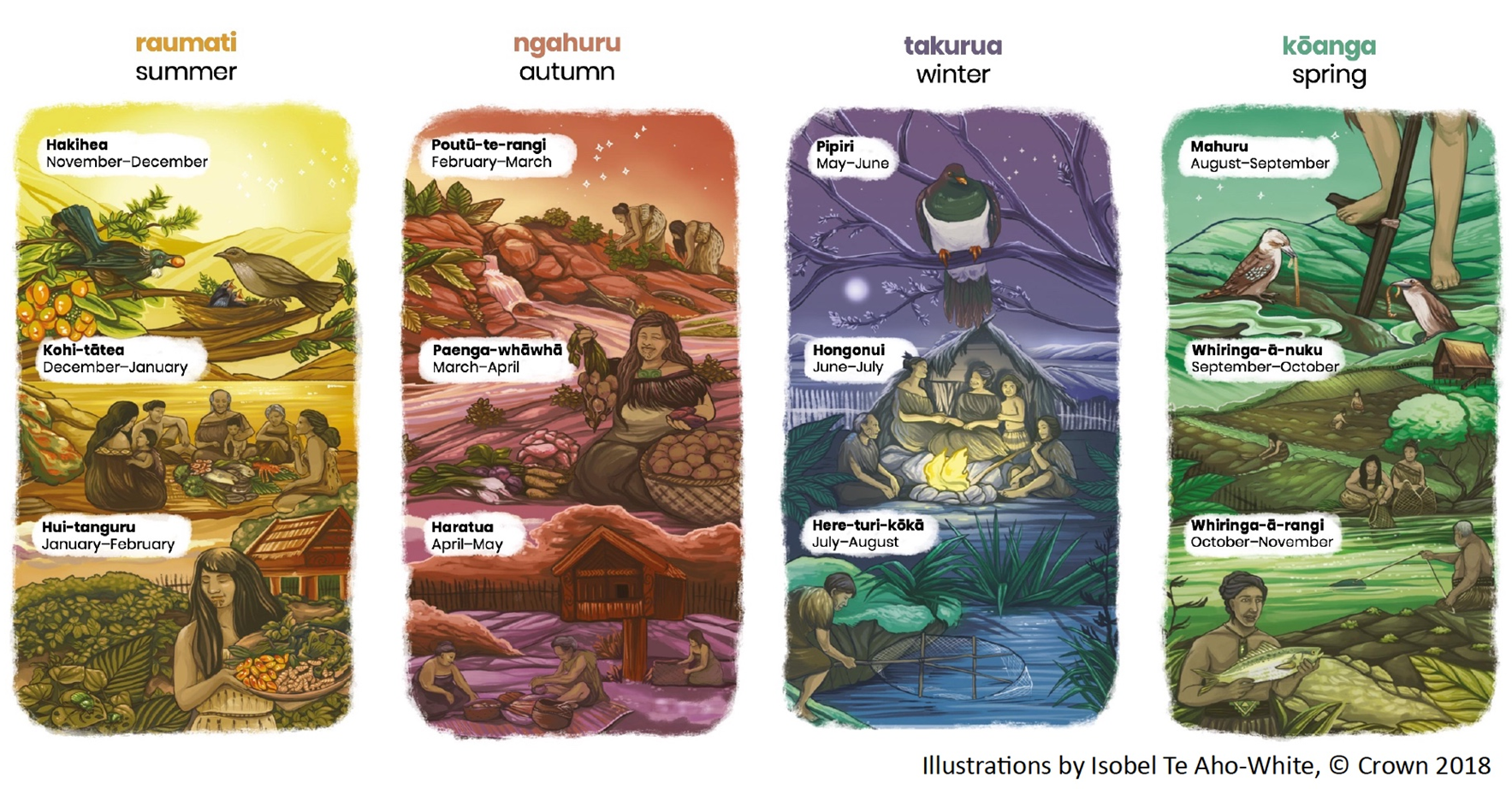 Used with permission. From Listening to the Land - Google Slides
© Copyright. Science Learning Hub – Pokapū Akoranga Pūtaiao The University of Waikato Te Whare Wananga o Waikato.
All Rights Reserved | www.sciencelearn.org.nz. All images are copyrighted. For further information, please refer to enquiries@sciencelearn.org.nz
What if there’s no mātauranga to fit the context?
Challenge Misconceptions:
Mātauranga is not simply a library of historic knowledge
Mātauranga relates to a framework of knowing and discovering

Technology and Innovation:
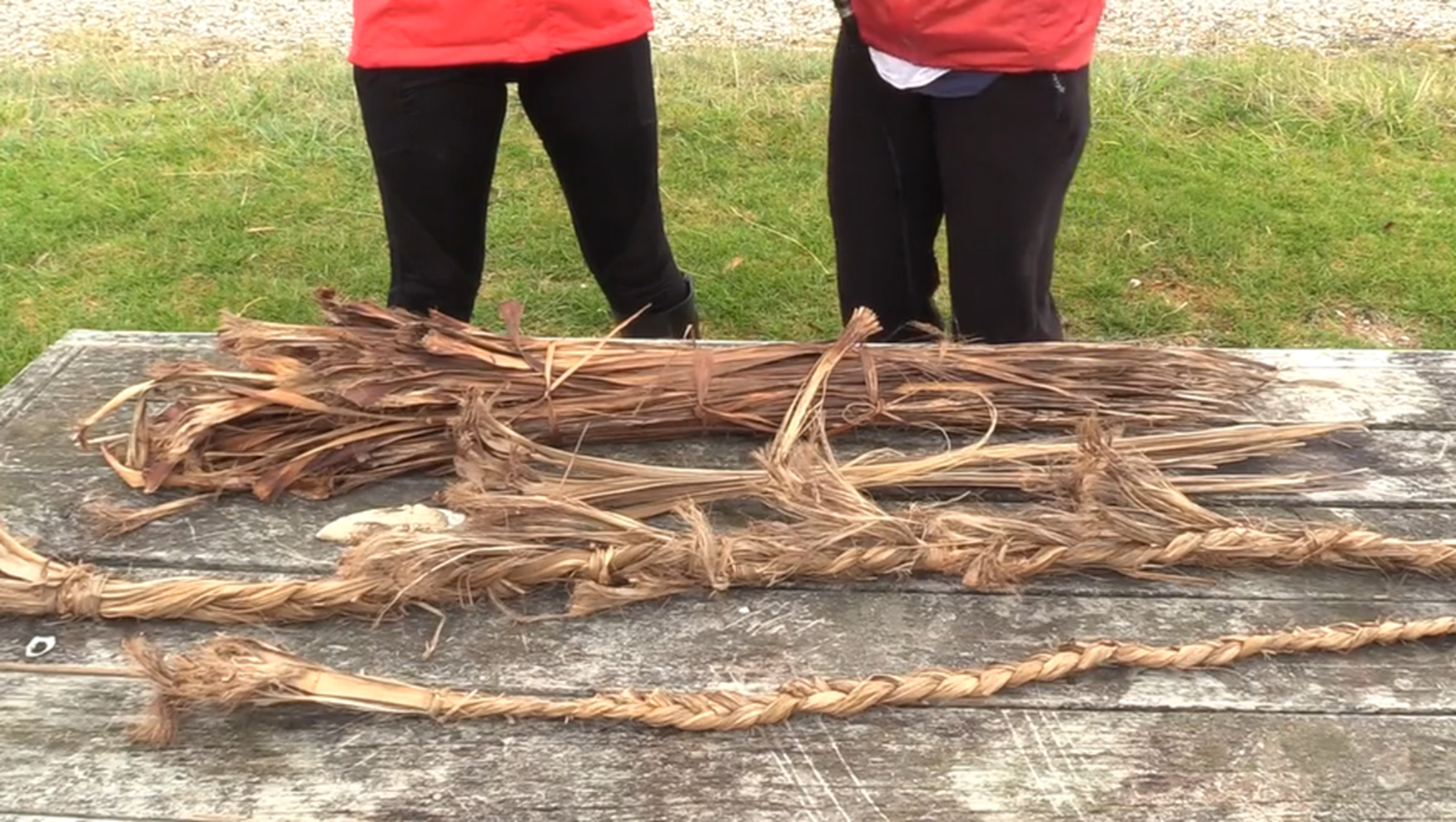 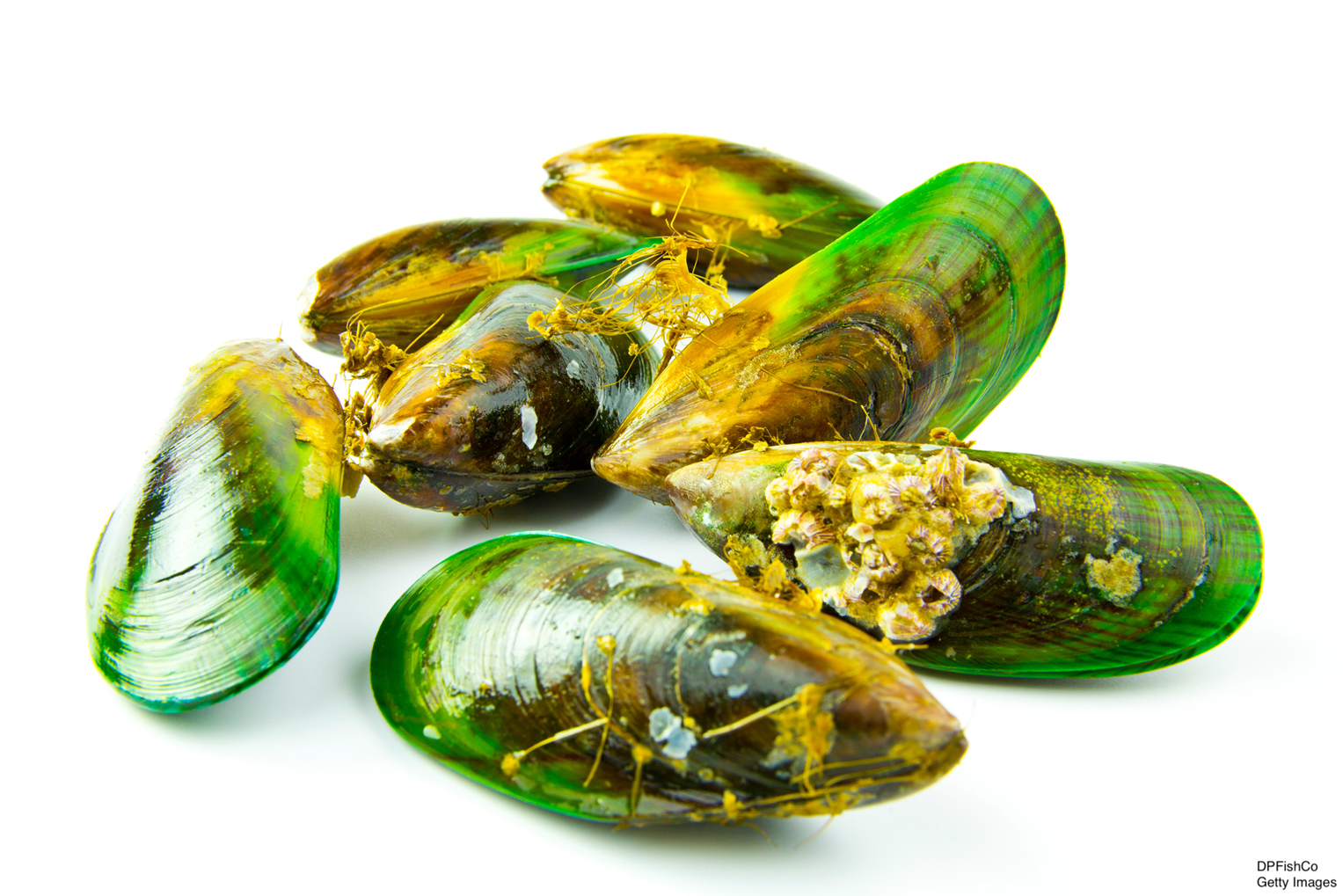 LEARNZ, CC BY-NC
© Copyright. Science Learning Hub – Pokapū Akoranga Pūtaiao The University of Waikato Te Whare Wananga o Waikato.
All Rights Reserved | www.sciencelearn.org.nz. All images are copyrighted. For further information, please refer to enquiries@sciencelearn.org.nz
What if there’s no mātauranga to fit the context?
Reach out to those who can help:
Seek organisations that include iwi/hapū
Learning Area Leads (TOD3)
Networks of Expertise, Subject Associations
Science Learning Hub
NCEA.education.govt.nz
© Copyright. Science Learning Hub – Pokapū Akoranga Pūtaiao The University of Waikato Te Whare Wananga o Waikato.
All Rights Reserved | www.sciencelearn.org.nz. All images are copyrighted. For further information, please refer to enquiries@sciencelearn.org.nz
How do you eat…?
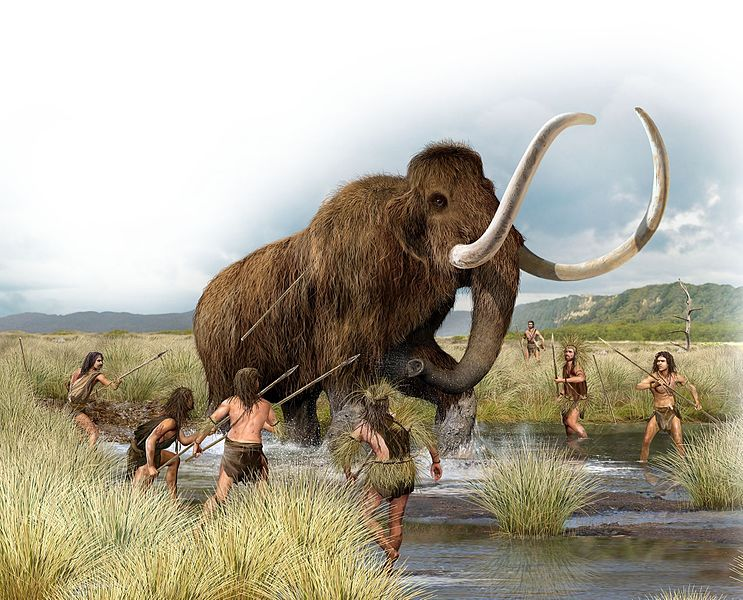 © Estt/123RF Ltd
© Copyright. Science Learning Hub – Pokapū Akoranga Pūtaiao The University of Waikato Te Whare Wananga o Waikato.
All Rights Reserved | www.sciencelearn.org.nz. All images are copyrighted. For further information, please refer to enquiries@sciencelearn.org.nz
Resources
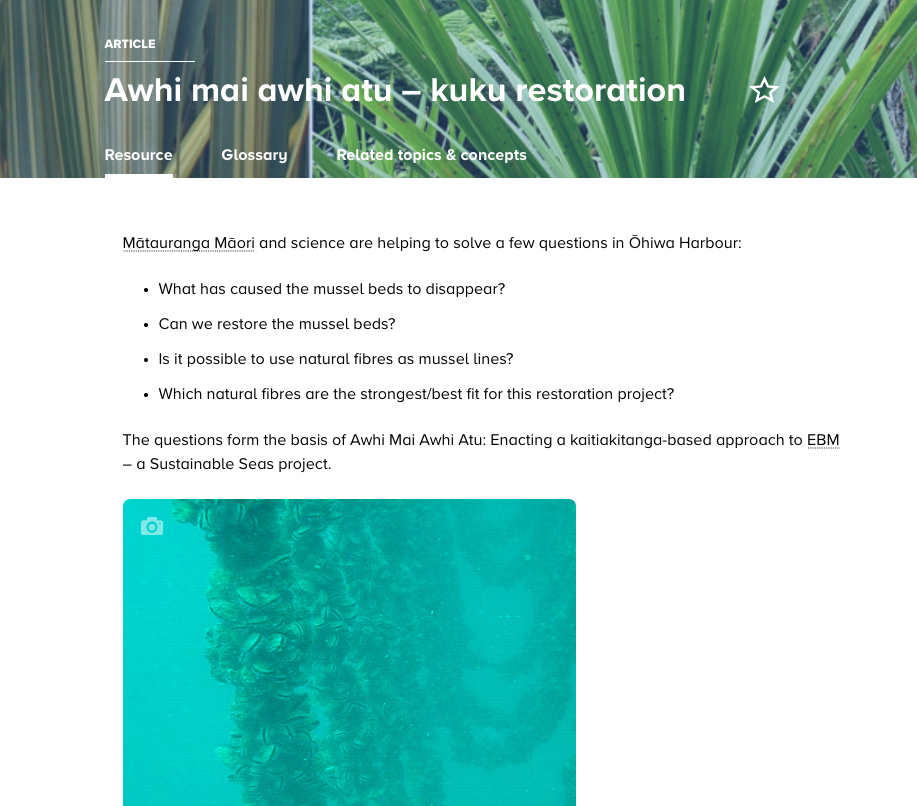 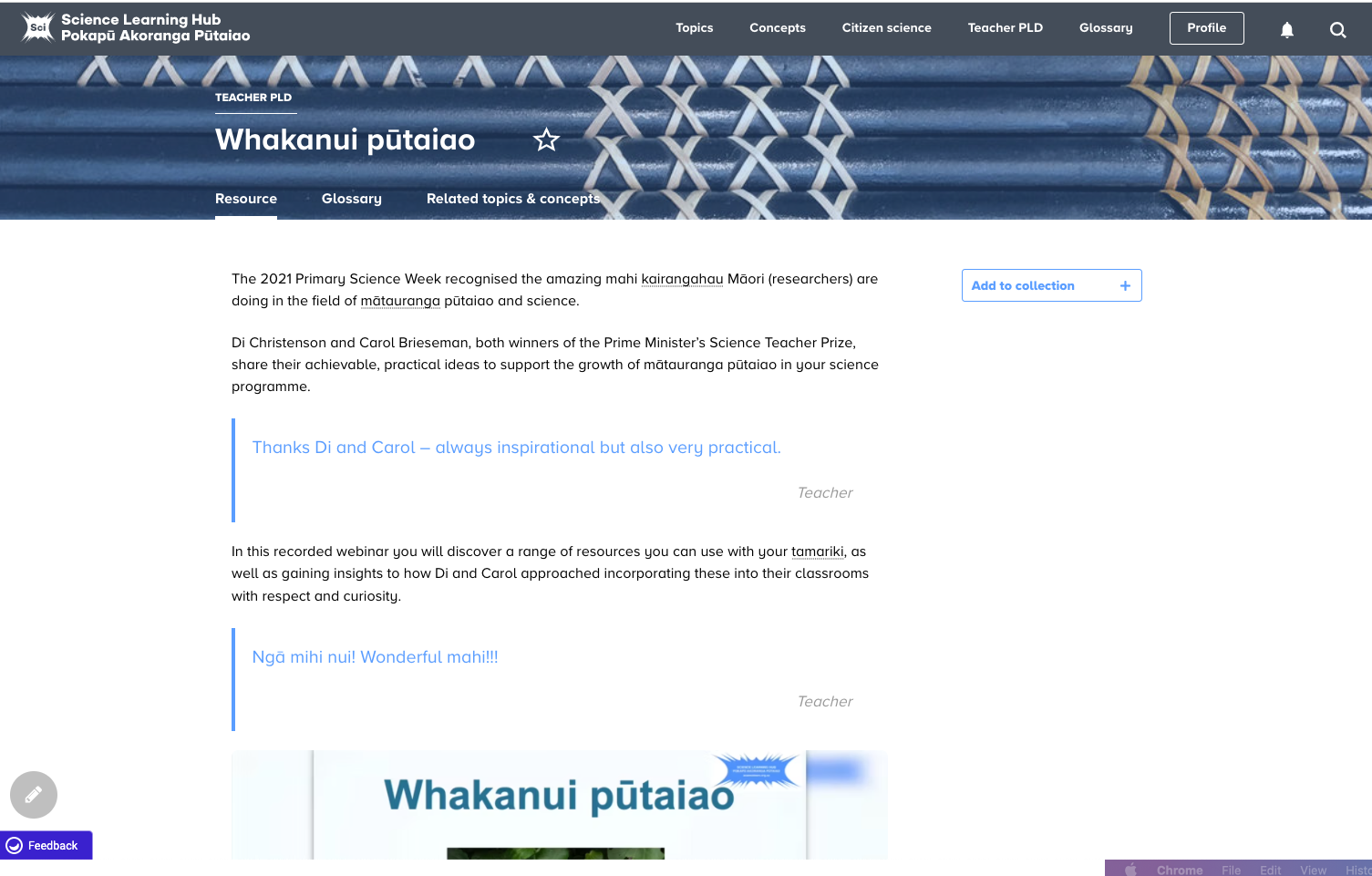 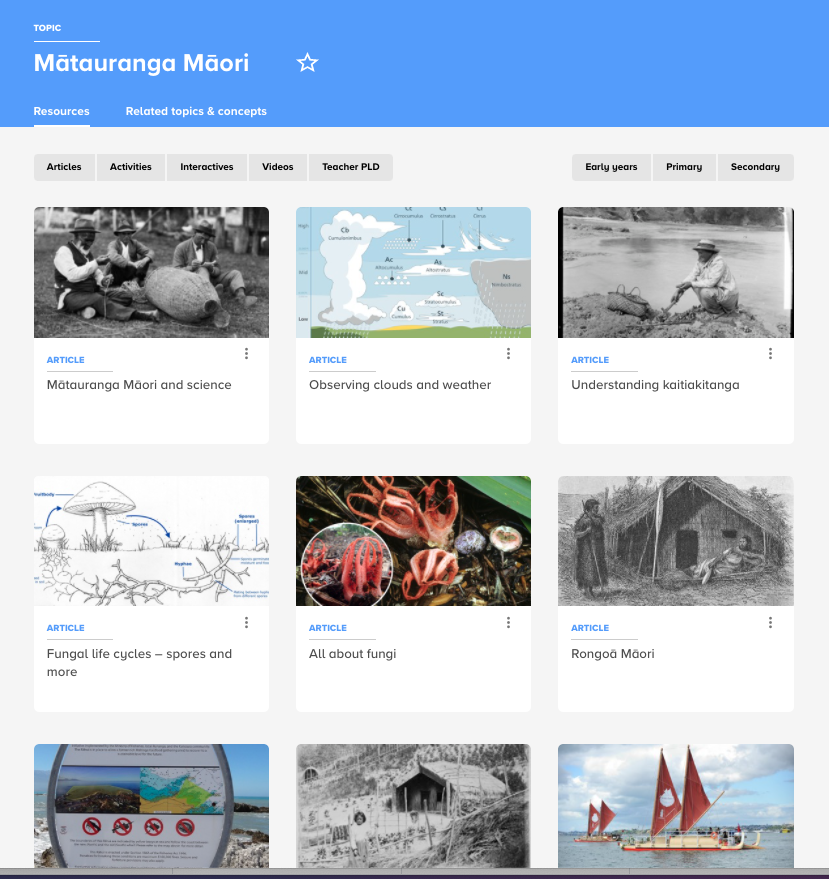 © Copyright. Science Learning Hub – Pokapū Akoranga Pūtaiao The University of Waikato Te Whare Wananga o Waikato.
All Rights Reserved | www.sciencelearn.org.nz. All images are copyrighted. For further information, please refer to enquiries@sciencelearn.org.nz
[Speaker Notes: https://www.sciencelearn.org.nz/resources/3102-awhi-mai-awhi-atu-kuku-restoration 
https://www.sciencelearn.org.nz/resources/3049-whakanui-putaiao 
Topic: https://www.sciencelearn.org.nz/topics/mātauranga-māori]
Whakataukī
Poipoia te kākano kia puāwai

Nurture the seed and it will bloom
© Copyright. Science Learning Hub – Pokapū Akoranga Pūtaiao The University of Waikato Te Whare Wananga o Waikato.
All Rights Reserved | www.sciencelearn.org.nz. All images are copyrighted. For further information, please refer to enquiries@sciencelearn.org.nz
Thanks – want to keep in touch?
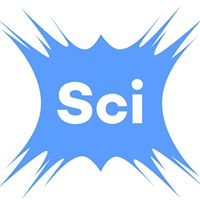 Email us on enquiries@sciencelearn.org.nz 

https://twitter.com/NZScienceLearn

www.facebook.com/nzsciencelearn
 
https://nz.pinterest.com/nzsciencelearn

www.instagram.com/sciencelearninghubnz
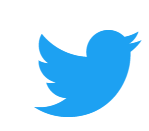 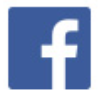 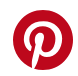 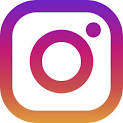 Join us in our discussion channel on Slack (http://slh-talk.slack.com).  
(Any problems accessing Slack, please contact us via our enquiries email, enquiries@sciencelearn.org.nz.)
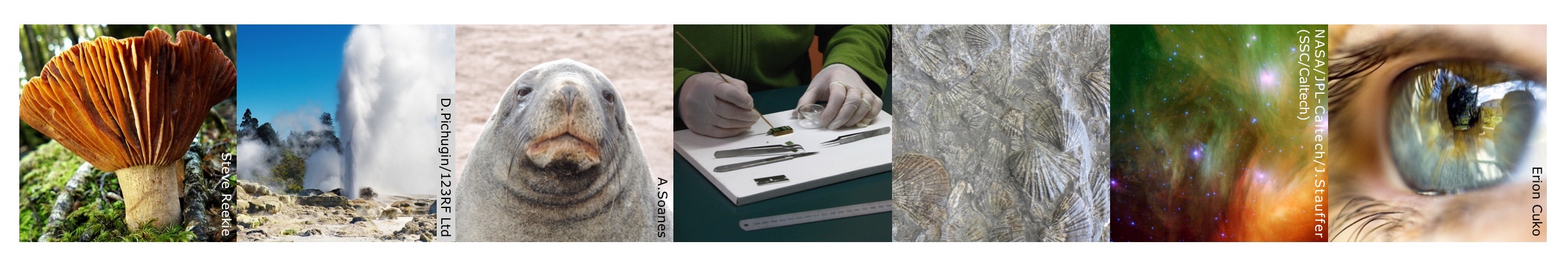